Figure 6. Brain regions activated significantly more (P < 0.001, uncorrected) by stimuli with complex ...
Cereb Cortex, Volume 14, Issue 3, March 2004, Pages 247–255, https://doi.org/10.1093/cercor/bhg124
The content of this slide may be subject to copyright: please see the slide notes for details.
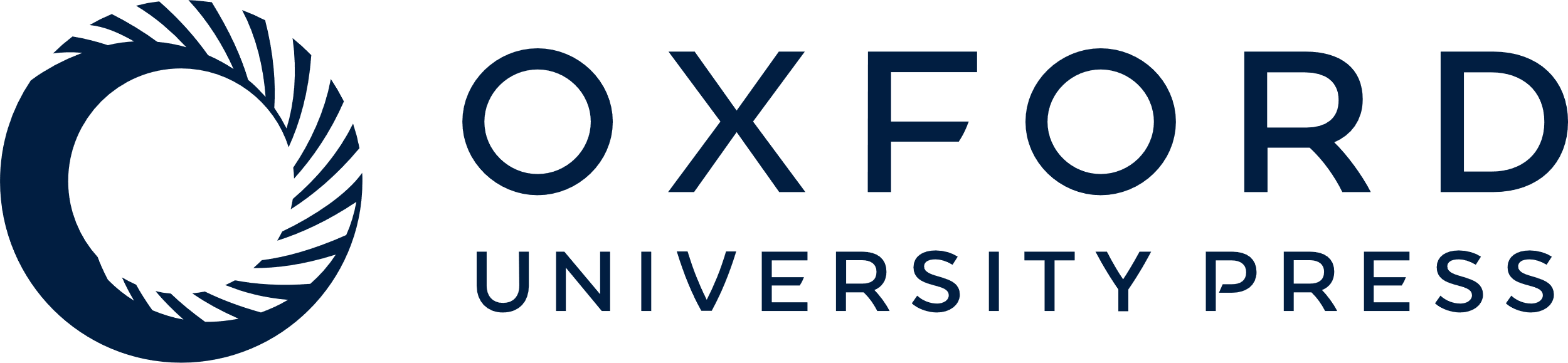 [Speaker Notes: Figure 6. Brain regions activated significantly more (P < 0.001, uncorrected) by stimuli with complex temporal structure (BBSEN1) than by stimuli with simpler structure (NBSEN1). The regions other than Wernicke’s area are not sampled here as they overlap with regions probed by more specific contrasts (see Table 1, Figs 5 and 7). Stimulus-locked MRI signal time courses averaged over all subjects are shown for the different conditions. The black bar indicates the stimulus duration (block of nine sentences).


Unless provided in the caption above, the following copyright applies to the content of this slide:]